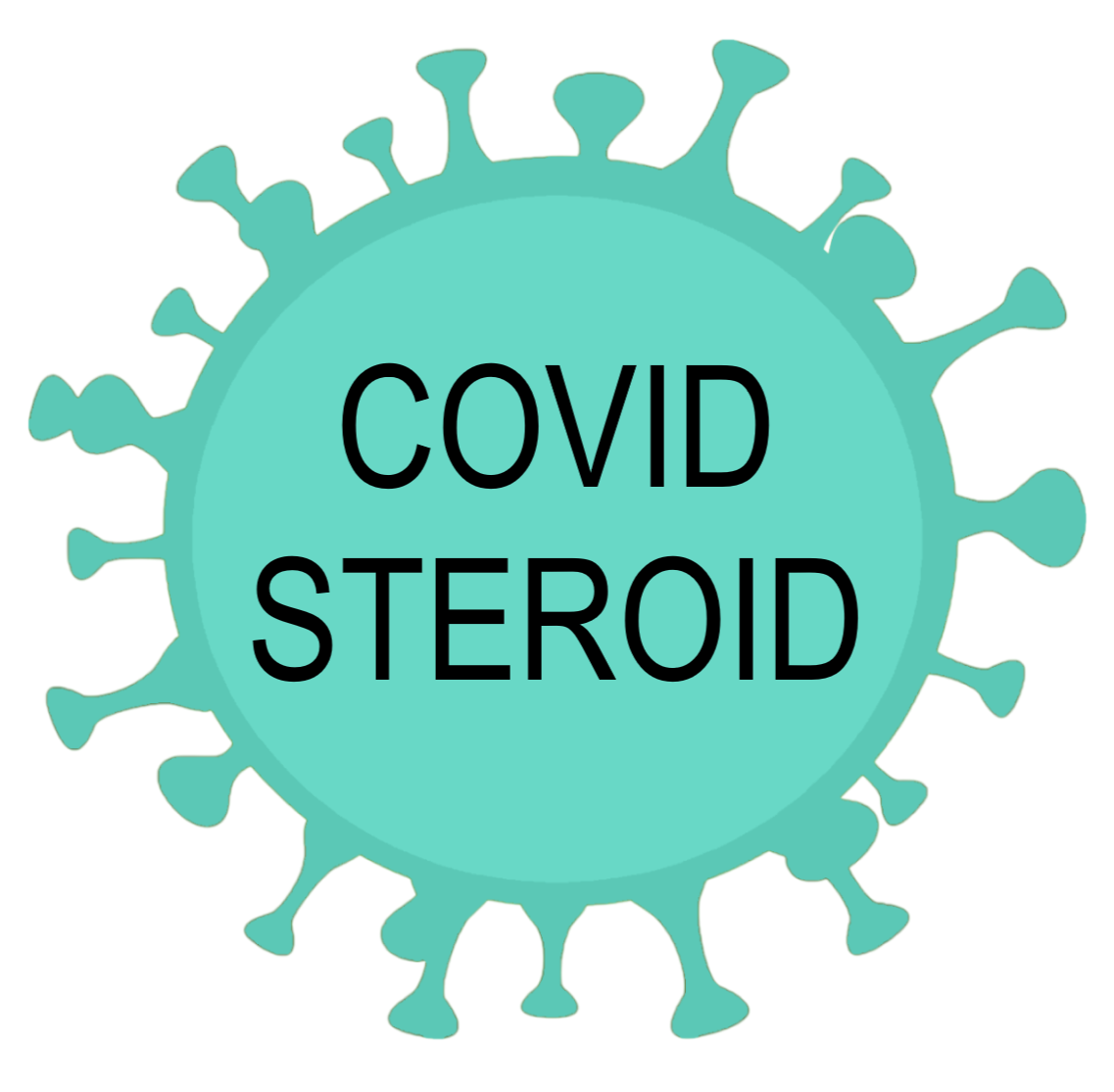 Withdrawal
A participant may have the intervention stopped at any time 

Discontinuation and withdrawal at the choice of the participant or next of kin
Do participant/next of kin allow continued data registration?

Discontinuation and withdrawal at the choice of the investigator 
SARs or SUSARs
In the interest of the participant
Withdrawal from active therapy
Compulsory hospitalisation
[Speaker Notes: Patienter kan trækkes ud af forsøget når som helst. 
Enten som følge af manglende samtykke fra patient eller pårørende: husk da at spørge om patient/pårørende tillader fortsat dataregistering
Investigator kan også vælge at trække patient ud af forsøget enten som følge af: 
Alvorlige ventede eller uventede bivirkninger
Det besluttes at være i patientens interesse af investigator og kliniker
Patient overgår til palliation
Patient tvangsindlægges
I disse situation fortsættes dataregistering. 

I eCRF udfyldes withdrawal form af stud. med, hvor årsag til withdrawal angives.]